Time in Mind
Planning Lessons and
Workshops With Intention
[Speaker Notes: Welcome!

We’ll be focusing on time as it relates to aspects of your course. We’ll share some ideas and discuss some challenges and ways to address them.

Much of what we’ll cover applies to all course formats with some specific examples for online and in-person/remote. You will receive a copy of this presentation with notes and resource links.]
Lesson Planning
Lesson Planning
Why, What, and How
[Speaker Notes: Why would you need a lesson plan?
What is a lesson plan?
How might you approach it?]
Students Expect to be Changed
Students expect
to be changed
[Speaker Notes: How will students be different after they take your course?

Adult learners expect to be changed by their educational experiences. As educators, we are guiding students through experiences that can be transformational. This is why it’s so important to have a clear plan and be intentional with how we approach course-related time.]
What is a Lesson Plan?
Lesson Planning
What is a lesson plan?
Simply put, it’s your agenda for each class – an outline of how the class time will be spent.
It often includes:
Learning goals
Materials you and students will need
Lesson introduction and topics
Activities / assessments
Time estimate for each section
[Speaker Notes: Now that we know WHY we need a plan, let’s talk about WHAT a lesson plan is.

The key here is to have a clear plan that aligns with the overall course goals you've listed on your syllabus.

A lesson plan often includes:
- The goals for the lesson (what students will learn and be able to do by the end of the class or course week)
- Materials you will need (laptop, lecture slides, printed materials) and any that your students might need (paper, pen, laptop).
- How the lesson will be introduced (think of this as the "hook" or motivation for why students should learn what you're about to cover), and the lecture topics
- Activities for students to practice and assess their understanding
- A list of any assigned homework
- Time estimate for each portion of your plan

Students usually know when don't have a clear plan. It helps to write down your plan. Be intentional in how you plan each class.]
Lesson Plan Overview Page
Lesson Planning
[Speaker Notes: How might you approach creating a lesson plan?

In online courses, the Weekly Overview page can serve as a type of lesson plan visible to students. It outlines the plan for the course week. This example is shared by your fellow instructor, Julia Camara.

- "What You Will Learn" section includes the topics being taught that students will learn (objectives) and a list of what students should be able to do (outcomes).

- "Activities" section lists the actions students should take for the course week, including opportunities to apply new knowledge and assess their understanding of material.]
Lesson Plan Format Example
Lesson Planning
[Speaker Notes: For remote and in-person courses, leveraging Canvas is still a great way to present the weekly plan to students. Though, you'll need to have a clear outline for what will happen during your live class time.

There are many lesson plan examples online with different formats to consider, but it can be as simple as some notes on a page. 

The point is to have a clear (written) intentional plan to help students move closer each week to realizing the course goals and to help you stay on track.]
Backward Design Approach
1
Identify Learning Outcomes
Determine Assessments / Evidence
2
3
Plan Instructional Lessons & Activities
Lesson Planning
Consider the Backward Design Approach
This is useful for planning a course and week-to-week lessons.
Start with goals in mind

Determine how students will demonstrate understanding

Plan learning experiences
[Speaker Notes: Some of you may be familiar with the Backward Design Approach. 

It starts with the end in mind—what is it we want students to be able to do?

1. Determine learning outcomes
2. Determine assessments – how will you know students understand?
3. Plan instructional lessons and activities that allow students to engage with the material and each other and practice what they're learning

This is an intentional approach to help students reach goals.]
Total Student Hours
(# credit units  x  33)  /  # weeks  =  total student hours per week
Lesson Planning
How much total time should students expect to devote to a course?
Student time commitment is determined by the number of course credit units
1 credit unit = 33 total student hours
Course examples:
2-credit unit course for 6 weeks = 11 student hours per week 
3-credit unit course for 10 weeks = nearly 10 student hours per week 
4-credit unit course for 11 weeks = 12 student hours per week
[Speaker Notes: When you’re planning weekly lessons, time is a factor. How much total time should students expect to devote to a course each week?

UCLA Extension’s policy tells us that it’s based on the number of credit units, regardless of course format (in-person, remote, online, or hybrid) or course level (Short Story I versus Short Story III).

Course credit units are listed at the top of your syllabus in Canvas.

“Total Student Hours” = Any course-related tasks students undertake (discussions, reading, writing, assignments, homework, studying, reviewing, etc.)

Let’s look at an example:
3-credit unit course for 10 weeks = about 10 student hours per week. 

For live/hybrid courses: if 3 hours of one week occur in person, then students should devote about 7 hours to the course outside of the live class time.
For online (asynchronous) courses: look at a week holistically knowing the total number of hours students should devote. Determine how much time they'll spend on the lessons and activities you include within Canvas and how much time they'll need to devote outside of Canvas for reading, research, homework, and studying.

Another point to consider: students may not really know how much time they are expected to devote to your course. Consider noting the time commitment within your syllabus "Course Policies" section to help set clear expectations. (E.g., Create a “Planning Your Study Time” subsection.)]
Estimating Course Workload
Lesson Planning
[Speaker Notes: It's fantastic when instructors update their courses each quarter by adding new content that is current and relevant. It's possible, though, for a course to grow too big over time. Students could feel overwhelmed, or you may run out of time in your in-person classes trying to cover everything.

This is where a Course Workload Estimator comes in handy.

- You can estimate your course workload manually by listing every activity that requires any student effort, including in-class or online lectures, workshops, and other activities, as well as homework, reading, and studying.

- You can use an online tool to estimate your course workload (such as Wake Forest University's tool). 
- It takes into consideration research-based reading and writing rates and will allow you to factor in items such as page density, number of new concepts, text genre, and degree of drafting and revision.

It’s a free online tool and does not require registration.]
Adjusting Course Workload
Lesson Planning
What if you realize your course is more work for students than it should be?
Distinguish between crucial material vs. “good to know”
Create an “Optional Resources” area in Canvas
Revise your lesson plans

Revise or omit content and activities that don’t align with course goals
[Speaker Notes: If you estimate your course workload and realize it requires more student time than it should, what can you do?

- Identify areas of your course that are essential and those that are supplemental / "good to know" (they support students' learning but are not essential to your lessons and course outcomes).
Consider creating a Canvas module subsection or page called "Optional Resources.” 

If you’re teaching live classes, you can also leverage Canvas or you may want to revise your lesson plans to include only activities that are crucial to the learning goals.

- If you find that some areas of your course no longer directly support the course outcomes, you may need to omit or revise some items to achieve an acceptable course workload.]
Lesson Planning Key Takeaways
Lesson Planning
Key Takeaways
Be intentional – develop a clear plan (agenda) for every class period/week
Estimate the course workload to ensure total student hours of work are on point
Lesson Plan - Instructor’s Input
Your Teaching Journey
How has your use of a lesson plan helped you or your students?
[Speaker Notes: Now we’ll turn to you. There are many accomplished writers and educators among us, and we value your experiences.

If you have used a lesson plan, how was it helpful?]
Lesson Plan Questions
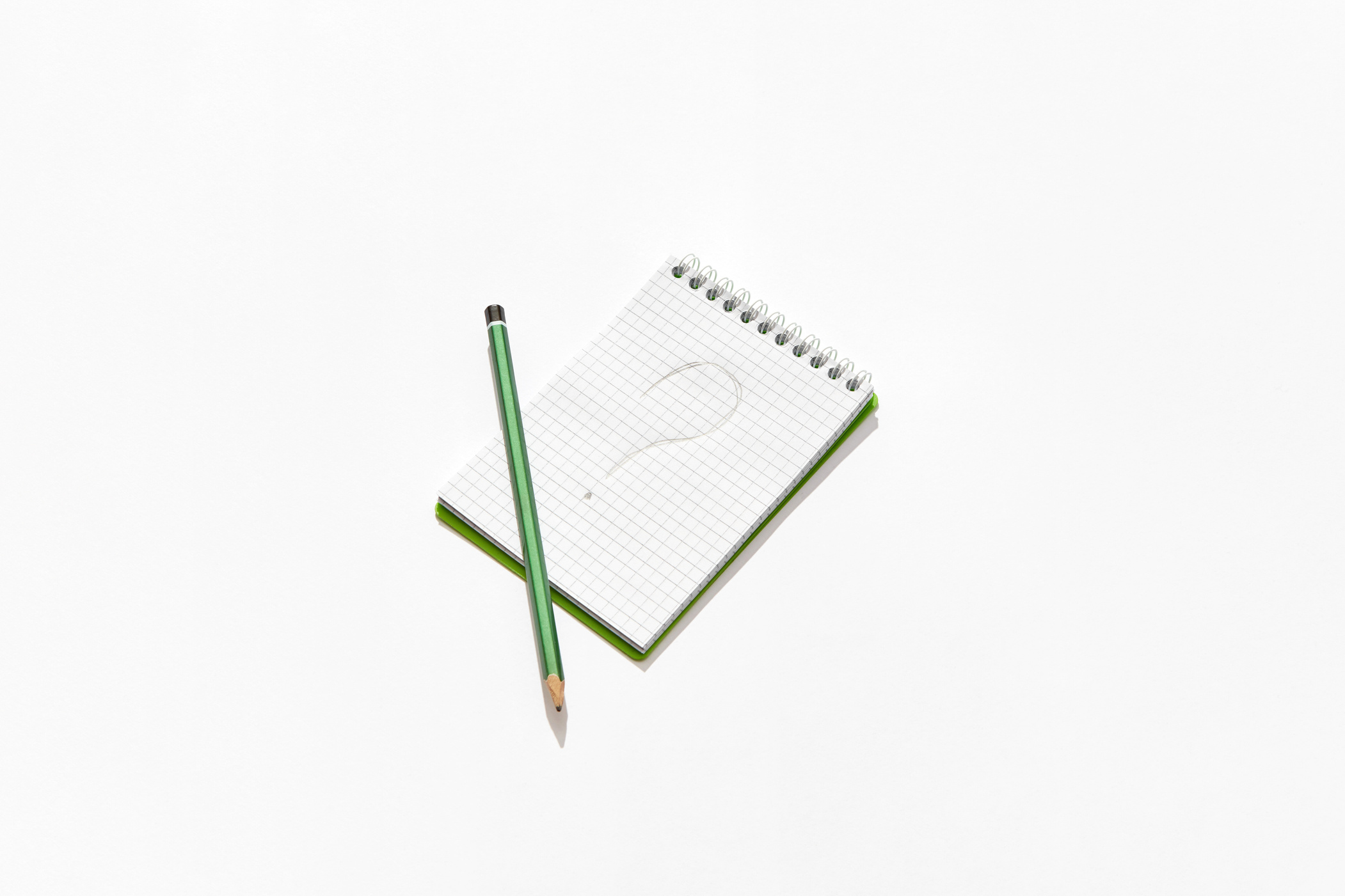 Questions
Structuring Class Time
Structuring Class Time
Purposeful Activities
[Speaker Notes: We talked about a lesson plan—or the framework, now let's dive deeper into some meaningful activities to consider for filling class time. We'll also discuss some time-related challenges.]
Purposeful Activities
Structuring Class Time
Using class time wisely through purposeful activities
Additional Activities & Details:
Active Learning Strategies
Effective Discussion Activities
[Speaker Notes: There are many meaningful activities that promote learning. Here are a few:

Warm-up
Prepare students to learn through prior learning / recall exercises (e.g., “What are your key takeaways from last week’s lesson?”) and retrospective activities (e.g., "Rose Thorn Bud" – Rose (positive highlight), Thorn (challenges), Bud (opportunities).

Lecture
Share your own experiences –students want to hear how you've handled situations. Make it interactive – pause to pose questions, relate
to real-world situations and current events, industry-expert insights from guest speakers (or video recordings). Use mini-lectures to break up lesson topics.

In-class writing
Create opportunities for developing writers to strengthen their skills. Students can apply new knowledge, analyze concepts, reflect on their own experiences. Promote creativity by posing a scenario (e.g., “Imagine you are...”). One-minute exit paper, (e.g., "Write one question you have about today's lesson - something that has left you puzzled" or "What's your big takeaway from today's lesson?").

Workshops
- The heart of many writing courses where students share pieces of their own work and peers offer constructive feedback. It encourages
active listening.
- Topic-specific workshops can help students navigate common challenges they're working through, e.g., citations.
- Five-minute Revisions: Guide student writers through the process of detecting that something isn’t right in a written work, diagnosing the problem, and then remedying it and applying the process to their own work.
- Paired Read-alouds: Pair students and have them read each other’s paper aloud; can be used at different points in the drafting process to identify opportunities.
- Note: We will discuss feedback in more detail in the slides ahead.
- Revision Planning: Help students learn what to do with comments after they receive feedback by building in time for them to prioritize and plan. First, have students look at a sample paper with comments and then discuss ways to prioritize and use feedback. Then, give them the opportunity to reflect on the feedback they have received and write a revision plan.

Discussions
- Students explore new perspectives, think critically and creatively, assess, clarify misconceptions, and build community in the classroom. 
- Open-ended prompts work best. Aim for lesson-related prompts to help students make connections to concepts they're learning.
- To have the greatest impact, first identify the purpose of a discussion... what is you want students to walk away with after the experience?
- The last two will be discussed in more detail.

Assessments
Determine if students are comprehending what's being taught throughout and at the end of the course. Can be informal or formal and formative or summative, and allow for learners to gauge their olearning.]
Time-related Challenges
Structuring Class Time
Preparing for Time-related Challenges in the Classroom
Share your expectations
Chunk activities
Be consistent
Leverage Canvas
Structure by group size
Have two meaningful activities ready
Discussions
Workshops
Adjust lesson components
CHALLENGE:
SHORT ON TIME
CHALLENGE:
TOO MUCH TIME
OTHER
CONSIDERATIONS
[Speaker Notes: How can you adjust when time runs short, or when there is excess time because only a few students showed up to class? Strategies to consider:

Short on Time
- Discuss your expectations about time with students; e.g., "Let's aim for everyone to have time to share and contribute."
- Chunking. Organize class activities in bite-sized pieces with laser-like focus; experiment with shortening workshop components (e.g., 10-minute mini-lecture; 20-minute writing activity; 10-minute sharing)
- Once you've found an approach that works for any practices you establish, be consistent so students can get going quickly in an activity
- Leverage Canvas (e.g., flipped classroom (put your lecture online for students to review before hand), start a workshop/discussion in person and then finish it online so all students can comment)

Too Much Time
Students expect their full class time (and have paid for it); ending class early should occur rarely and only when there is agreement among the entire class.
Develop a backup plan.
- Have at least two different meaningful activities in mind to use if needed. We'll discuss some options in the slides ahead.
- Adjust lesson components. Experiment with the length and type of lesson components; e.g., collaborative activities could be lengthened, or another mini-lesson could be offered followed by a writing prompt or group discussion.

Other Considerations
- Structure discussions and workshops by group size. (See subsequent slides for examples.)]
Discussion Group Examples
Structuring Class Time
Discussions for small- to medium-sized groups
Think-Pair-Share
Fishbowl
Think
Pair
Share
[Speaker Notes: Too often a class discussion ends up being a Q&A session between the instructor and students who answer the question with the same few students raising their hands to speak. Consider some different setups to promote student-to-student interaction, dialogue, and sharing of perspectives.

THINK-PAIR-SHARE
Great for small to medium-sized classes.
- The instructor poses a question and asks students to think (or write) independently about their responses for 2-3 minutes.
- Students then turn to a peer and discuss their responses in pairs.
- Each group or one person from each pair then shares their responses with the entire class where similarities and differences can be explored.

FISHBOWL
Great for medium to larger classes.
- In this strategy, students are separated into an inner and outer circle. 4-6 student volunteers in the inner circle engage in a timed discussion (based on a prompt provided by the instructor) while those in the outer circle actively listen and note their questions and thoughts.
- During the discussion, the instructor can steer the conversation back to the prompt as needed.
- Afterward, outer-circle members can ask questions of the inner circle to clarify information for everyone. Roles can reversed in a future week so everyone has a chance to experience sharing, discussing, and listening.

- VARIATIONS:
There are many variations. One to consider is an "open fishbowl" where outer members may enter the inner circle during the discussion. E.g., once an inner-circle participant has shared their viewpoint, they can exit so someone from the outer circle can enter to speak. The conversation should be seamless (akin to a workplace break room where a conversation continues regardless of who joins or leaves a table).]
Workshop Group Examples
Structuring Class Time
Workshop group variations and tips
7 Students  (1 group of 3; 1 group of 4)
10 Students  (2 groups of 3; 1 group of 4)
15 Students  (5 groups of 3)
Tips to Consider
Determine how many students need to workshop each week to allow all students equal opportunities; exclude first and last weeks

Post a workshop sign-up sheet in advance

Swap out: Have students who share their work first one week share their work later in a future workshop
[Speaker Notes: Workshops with small groups of 3-4 students work well. (See examples of various class sizes.)

Tips:
- Workshops do not typically occur during the first and last weeks of a course. Determine how many students need to workshop per week to allow all students equal time to workshop their writing.

Sometimes workshop time ends before all students have the chance to get feedback on their work. Some options:
- Sign-up sheet.
Post a sign-up sheet in advance that is split into two segments: the first half of a workshop and the second half. Students can decide when they want to share their work and get feedback.
- Swap out who shares earlier and later during workshops.
Students who share their work first one week can share their work later in a future workshop.]
Structuring Class Time Key Takeaways
Structuring Class Time
Key Takeaways
Fill class time with purposeful activities that promote learning
Be proactive and plan ahead for time-related challenges in the classroom
Structuring Class Time - Instructor’s Input
Your Teaching Journey
What is one successful strategy you have used to better manage time in your classroom?
Structuring Class Time Questions
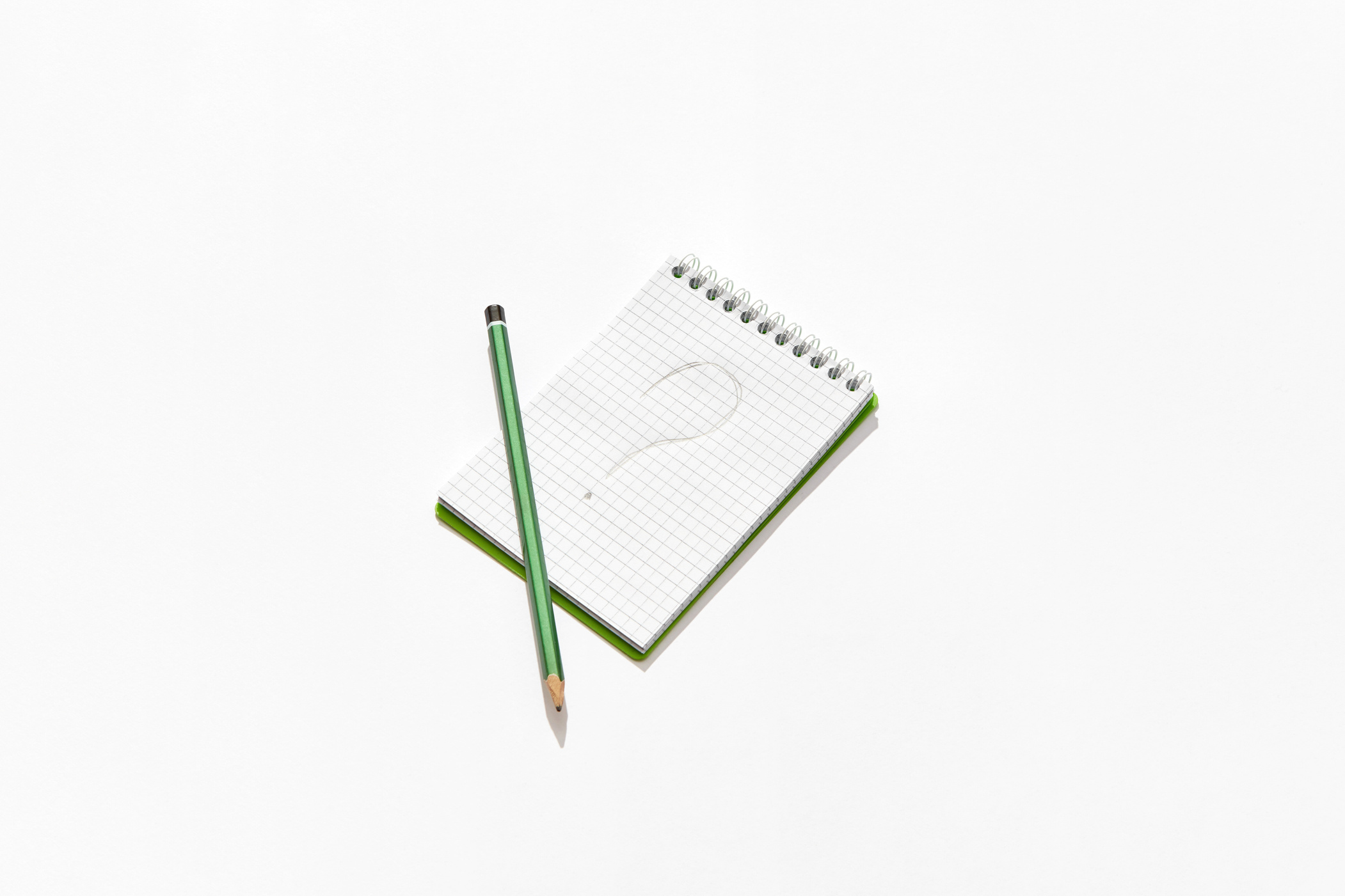 Questions
Feedback
Feedback
Boosting Student Engagement
Managing Time – Giving Feedback
Feedback
Managing Time When Giving Feedback
It’s not how much you say –  it’s when and how you say it.
Effective Feedback Strategies:
Be timely
(sooner is better)
Leverage technology
Stay focused on the learning goal
Be specific
and concise
[Speaker Notes: How much feedback is enough?
Feedback can lead to growth, but time restraints present dilemmas. We want to support every student but giving feedback can be time consuming. How can we strike a balance?

Knowing what effective feedback looks like can guide us in managing time.

- Align your feedback to the learning goal, e.g., if the lesson was on character development, the feedback should reflect that. Try not to deviate too much and critique on other points, which can overwhelm students and be time consuming for you. 

-Be specific and concise
Direct students’ attention to 2-3 main areas where they are likely to make progress. Too much feedback can lead to students not knowing how to prioritize revisions.

- Be timely: research shows that giving feedback sooner is better than later to steer students in the right direction and allow them to use the feedback in their revision process. Giving even minimal feedback on an earlier rough draft can be more impactful than a lot of feedback on a final paper.

- Leverage technology
Sometimes it's faster to say what you're thinking than to craft a typed message.
In Canvas, you can use audio comments in discussions and assignments.
You can also use the built-in annotation tool to comment on written work submitted as an assignment. Find a method that works best for you to streamline your grading process.]
Managing Time – Facilitating Feedback Sessions
Feedback
Managing Time When Facilitating Feedback Sessions
Tips for increasing efficiency
Set the stage
Example: ”Feedback should be brief, specific, positive, and useful”

Offer mindful prompting
Example: ”We have time for one more comment”

Encourage preparedness
Advise students to write down the feedback they will give

Recommend a selection process
Have students provide feedback to only two or three peers instead of the entire class
[Speaker Notes: - Set the stage and remind students how to approach giving feedback. This works well at the start of a course and repeating it again throughout. Some ideas here apply to live feedback sessions while others also apply to online courses.

- Offer mindful prompting to steer the conversation as needed to stay on track regarding time. Simply raising awareness of time can help everyone.

- Encourage preparedness. After a student has shared their work but before peers begin providing feedback, ask students to write down the feedback they plan to give so they're ready when it's their turn to give feedback. Also, hearing the same feedback is sometimes common, so suggest that students be prepared with 2-3 constructive comments to ensure they are always adding something new to the conversation.

- Recommend a selection process by having students select 2 or 3 peers to give feedback to instead of giving feedback to everyone.]
Encouraging Student Feedback (1)
Feedback
I watched a lecture from Shonda Rhimes recently and one thing she said really stood out to me: “I own every room I walk into. I don’t question whether or not I belong there.”

My greatest hope for this class and my series of classes is that it gives you enough confidence in your work to give you the internal power to never doubt you belong in any room you enter ... This classroom is your “room” and it belongs to you.
How can you encourage student feedback?
Show your support
Cultivate a sense of community
Provide clear guidance and structure
Discuss vulnerability and promote confidence
[Speaker Notes: Tips on ways to encourage those who are hesitant to share their work and ideas:

- Show students you support them through the language you use, your tone, and your availability. Check in through Canvas announcements and offer 1:1 opportunities.

- Cultivate a sense of community and trust from the beginning – encourage interaction, respect for others, sharing of perspectives. 
Start off with ice breakers and introductory discussions, an optional live Zoom meeting where everyone can connect, and online "student lounge" discussions.

- Provide guidance and structure to help students grasp the feedback process. Sometimes they don't know how to give constructive feedback. Consider offering starting points for students to use when crafting feedback (e.g., "I really like how..." and "It might be clearer if...").

- Discuss vulnerability. Sharing our work and critiquing others' work can be a fearful process. Promote confidence, such as in this example shared by your fellow instructor Valerie Brandy. This statement in her syllabus aims to bolster students' confidence.]
Encouraging Student Feedback (2)
Feedback
When you comment on a peer’s work, always first mention the things you like about the piece. Then, you may mention an area where you feel the work could grow. Try not to present criticism without pointing out the positives as well. It is important to let writers know what their strengths are. If you like a piece, say so! Everyone needs encouragement, especially when they’re just starting out.
How can you encourage student feedback?
Use small group arrangements
Allow choice of medium
Communicate expectations
[Speaker Notes: - Small groups
Students are more likely to speak when placed in smaller groups with clear instructions; it's less intimidating, especially in live classes. Experiment with group sizes to see how students respond (e.g., 2 groups of 4; 4 groups of 3, etc.).

- Medium
Adult learners appreciate choice. Encourage them to give feedback in different ways—written, verbal, and even recorded video or audio.

- Communicate expectations
Do this in the syllabus, in person, and within online discussion instructions. This example from one of your colleagues gives specific guidance about discussion etiquette (noting both positive aspects and opportunities for growth). 

Another tip: Consider adding a note such as "Please make sure nobody is left without feedback."]
Encouraging Student Feedback (3)
Feedback
How can you encourage student feedback?
Model what quality feedback looks like
[Speaker Notes: - Model what constructive feedback looks like. It's easy to assume that all adults know how to give effective feedback, but that is not the case. 

Provide examples of desired peer feedback language. Put it in your syllabus, create a video, or discuss it in class.]
Feedback Takeaways
Feedback
Key Takeaways
When giving feedback, it’s not how much you say –  it’s when and how you say it
Encourage student feedback by building community and communicating expectations
Feedback – Instructor’s Input
Your Teaching Journey
What is the most effective way you’ve found to promote student feedback (your “go-to” approach)?
Feedback Questions
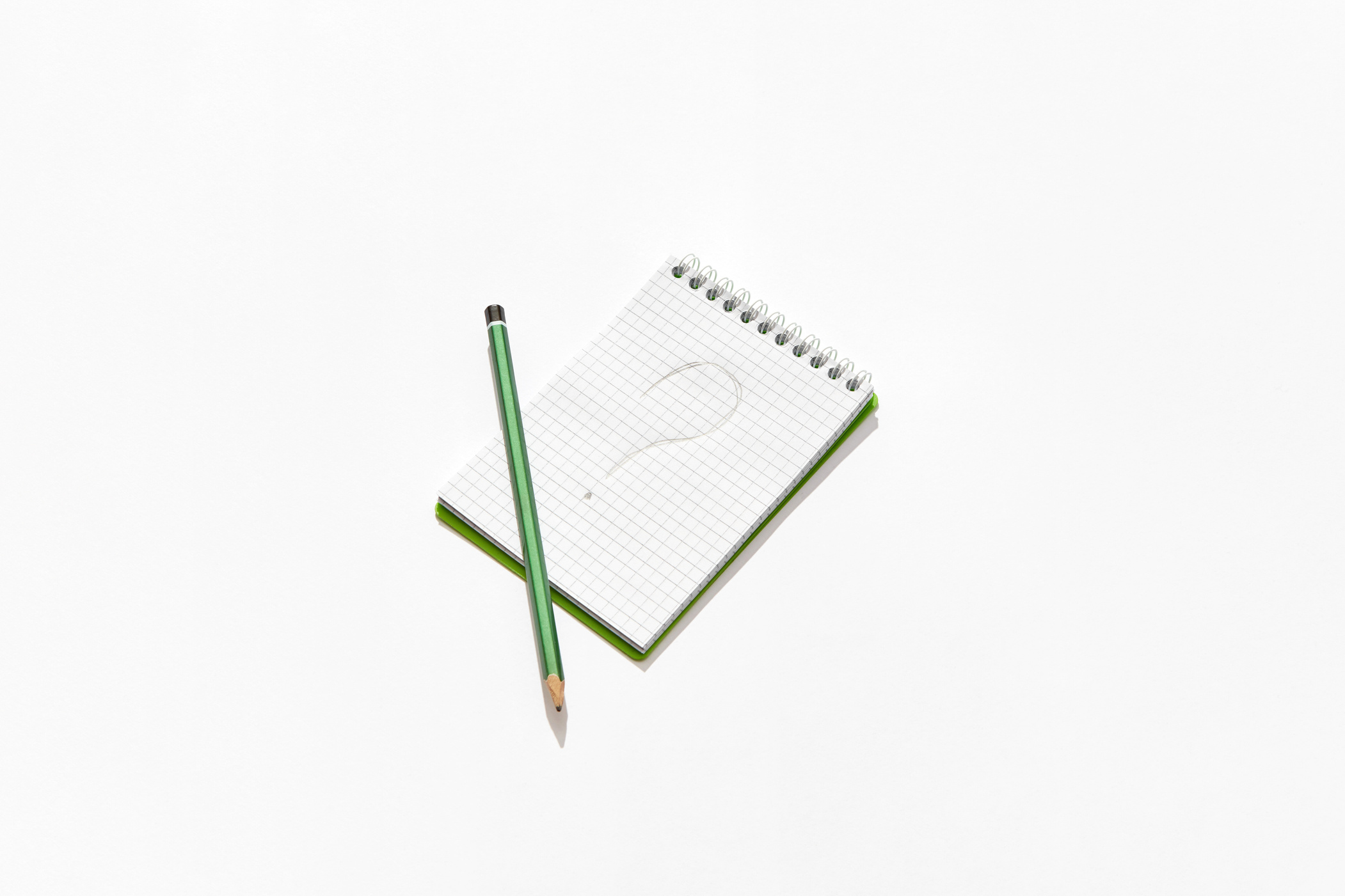 Questions
Thank You
Thank You for Joining
Academic Technology & Learning Innovation
Senior Instructional Designers Alan Hino and Lee Anna Smith
Writers’ Program
Program Representatives Gilberto Flores and Mijoe Sahiouni
atli@uclaextension.edu
Resources
Resources To Explore
Backward Design Approach
(UC San Diego)
Create Effective Discussion Activities
Explore Active Learning Strategies and Techniques
Calculate Instructional and Student Work Time
(UCLA Extension)
Course Workload Estimator 2.0
(Online calculation tool by Wake Forest University)
Use the Flipped Classroom Approach
Lesson Planning Templates and Samples
Central Michigan University
UC Santa Barbara
Teaching Tools
Revised Bloom's Taxonomy
(Iowa State University)
References
References
Feedback for Learning
Columbia University
Valerie Brandy, UCLA Extension Instructor
Feature Film syllabus excerpts (used with consent)
Teaching Strategies: Discussions
Indiana University Bloomington
Julia Camara, UCLA Extension Instructor
Feature Film weekly overview (used with consent)
Sample Exit Tickets
Brown University
Canva – images and slide design
Five-Minute Revision Workshops
University of Minnesota
UC Santa Barbara
Lesson plan template example (adapted)
First-Year Writing - Classroom Activities
University of Connecticut
Teaching Peer Feedback: How We Can Do Better
Inside Higher Ed, Feb 28, 2023
How to Give Feedback
Massachusetts Institute of Technology